Методика по подготовке и проведению демонстрационного экзамена с учетом стандартов Ворлдскиллс Россия
1
Основные требования к проведению демонстрационного экзамена  по стандартам WorldSkills
Применение единых оценочных материалов и заданий

Единые  требования  к  площадкам  проведения  демонстрационного экзамена

Независимая экспертная оценка выполнения заданий

Применение  единой  информационной  системы  при  проведении 
демонстрационного экзамена

Выдача паспорта компетенций
2
Организация  работы  по  созданию/актуализации  личных  профилей участников и экспертов в системе eSim
Организация  работы  по  созданию/актуализации  личных  профилей участников и экспертов в системе eSim, а также их подтверждение осуществляется – Региональным координационным центром (WorldSkills Russia) на территории Кировской области.
Все  личные  профили  должны  быть  созданы/актуализированы  и подтверждены не позднее, чем за 21 календарный день до начала демонстрационного экзамена.
Ответственность  за  сведения,  содержащиеся  в  личном  профиле,  несет персонально каждый участник или эксперт, а также Уполномоченная организация, подтвердившая данные сведения.
Не позднее, чем за 25 дней формируется запрос на согласование главного эксперта.
3
Комплекты оценочной документации «Бухгалтерский учет»
КОД  №  2.1  -  комплект,  предусматривающий  задание  с  максимально возможным баллом 100 для оценки знаний, умений и навыков по всем разделам Спецификации  стандарта  компетенции  «Бухгалтерский  учет»  и продолжительностью 16 часов.  

●  КОД  №  1.3  -  комплект  с  максимально  возможным  баллом  46,4  и продолжительностью  8  часов,  предусматривающий  задание  для  оценки  знаний, умений  и  навыков  по  минимальным  требованиям  Спецификации  стандарта компетенции «Бухгалтерский учет». 

●  КОД  №  1.2  -  комплект  с  максимально  возможным  баллом  57,6  и продолжительностью  8  часов,  предусматривающий  задание  для  оценки  знаний, умений  и  навыков  по  минимальным  требованиям  Спецификации  стандарта компетенции «Бухгалтерский учет». 

●  КОД  №  1.1  -  комплект  с  максимально  возможным  баллом  50,2  и продолжительностью  8  часов,  предусматривающий  задание  для  оценки  знаний, умений  и  навыков  по  минимальным  требованиям  Спецификации  стандарта компетенции «Бухгалтерский учет».
4
Обучение экспертов  Демонстрационного экзамена
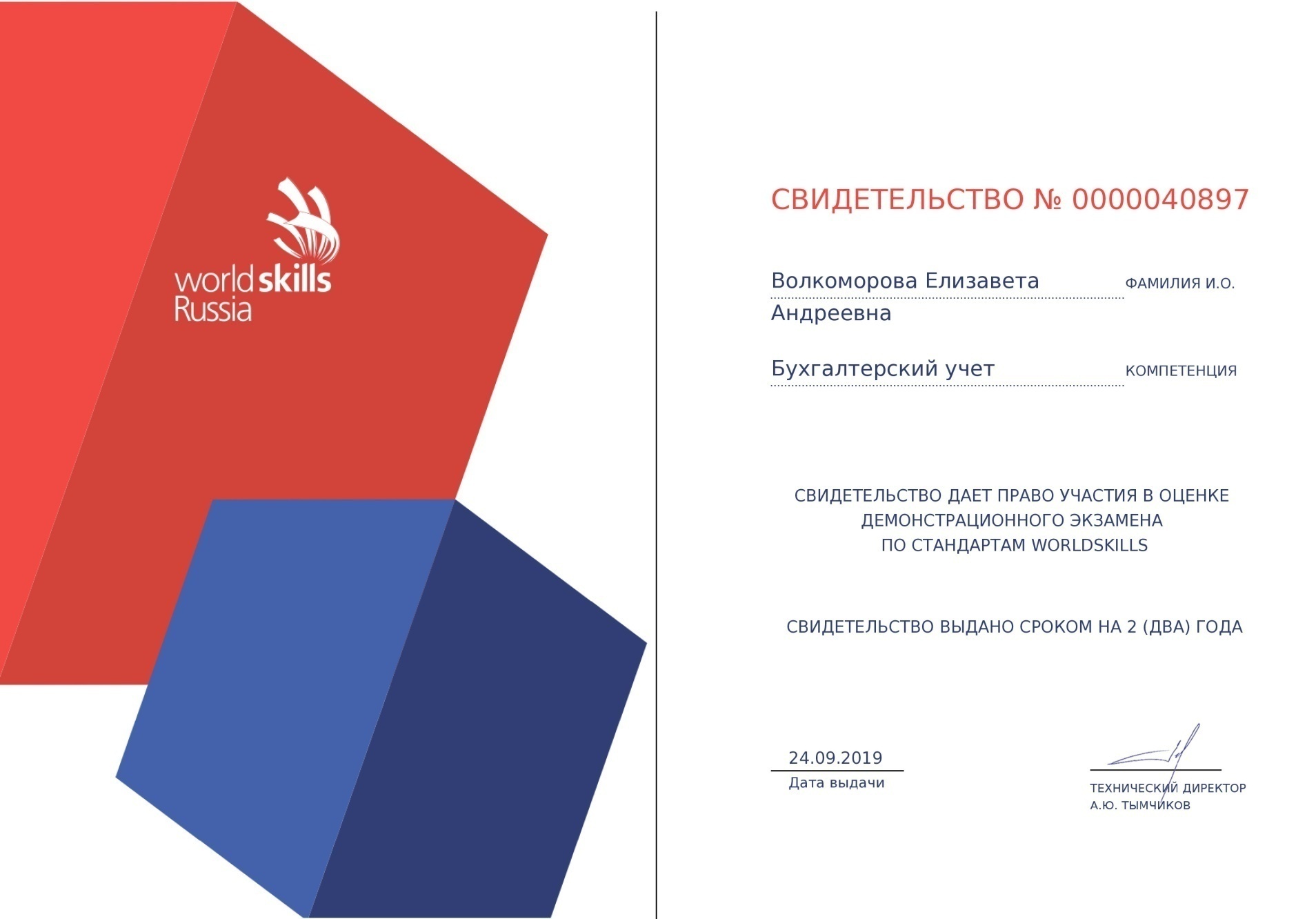 5
Аккредитация центра проведения демонстрационного экзамена
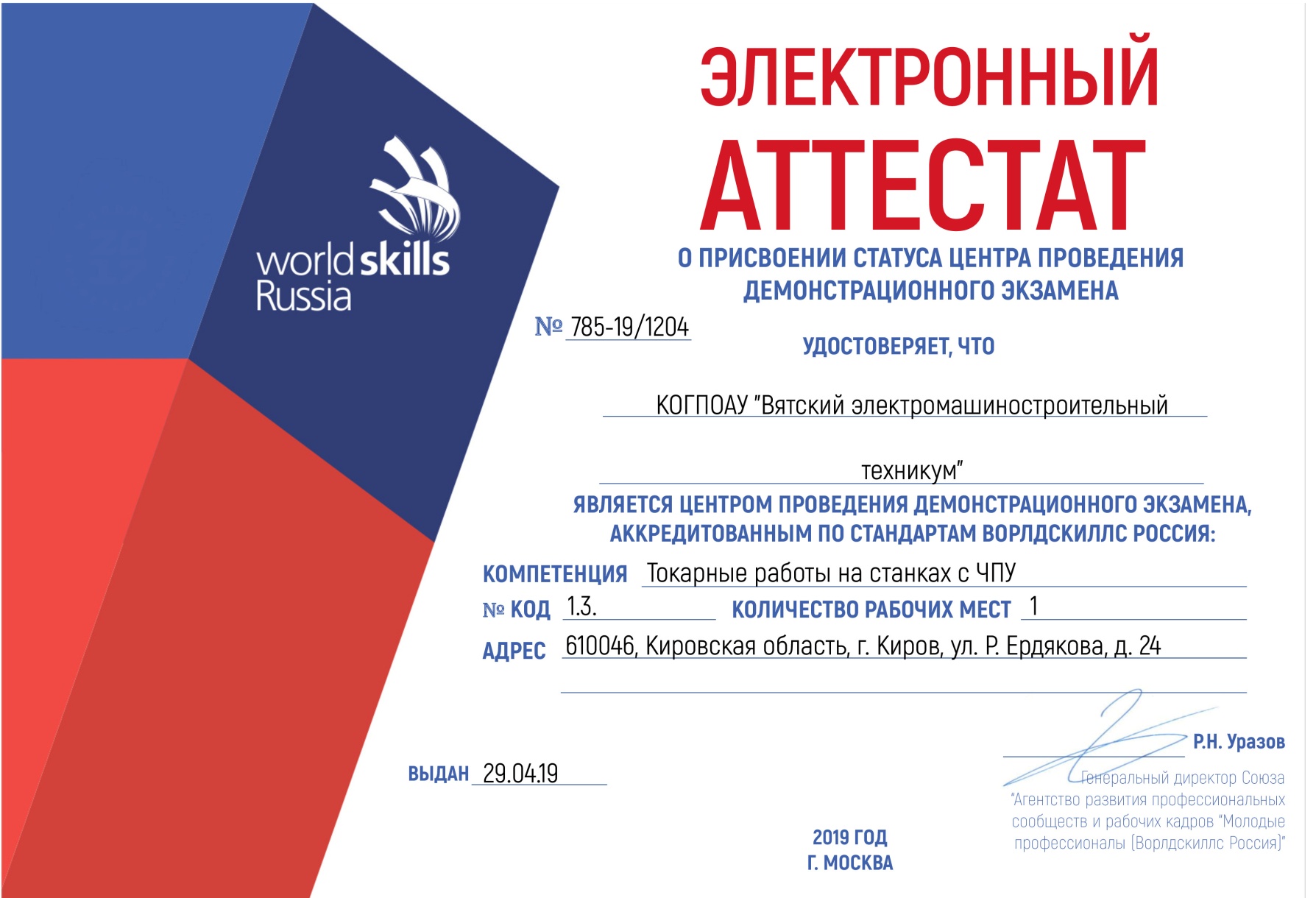 6
Электронный паспорт профессионала в личном профиле в системе eSim 
Skills Passport
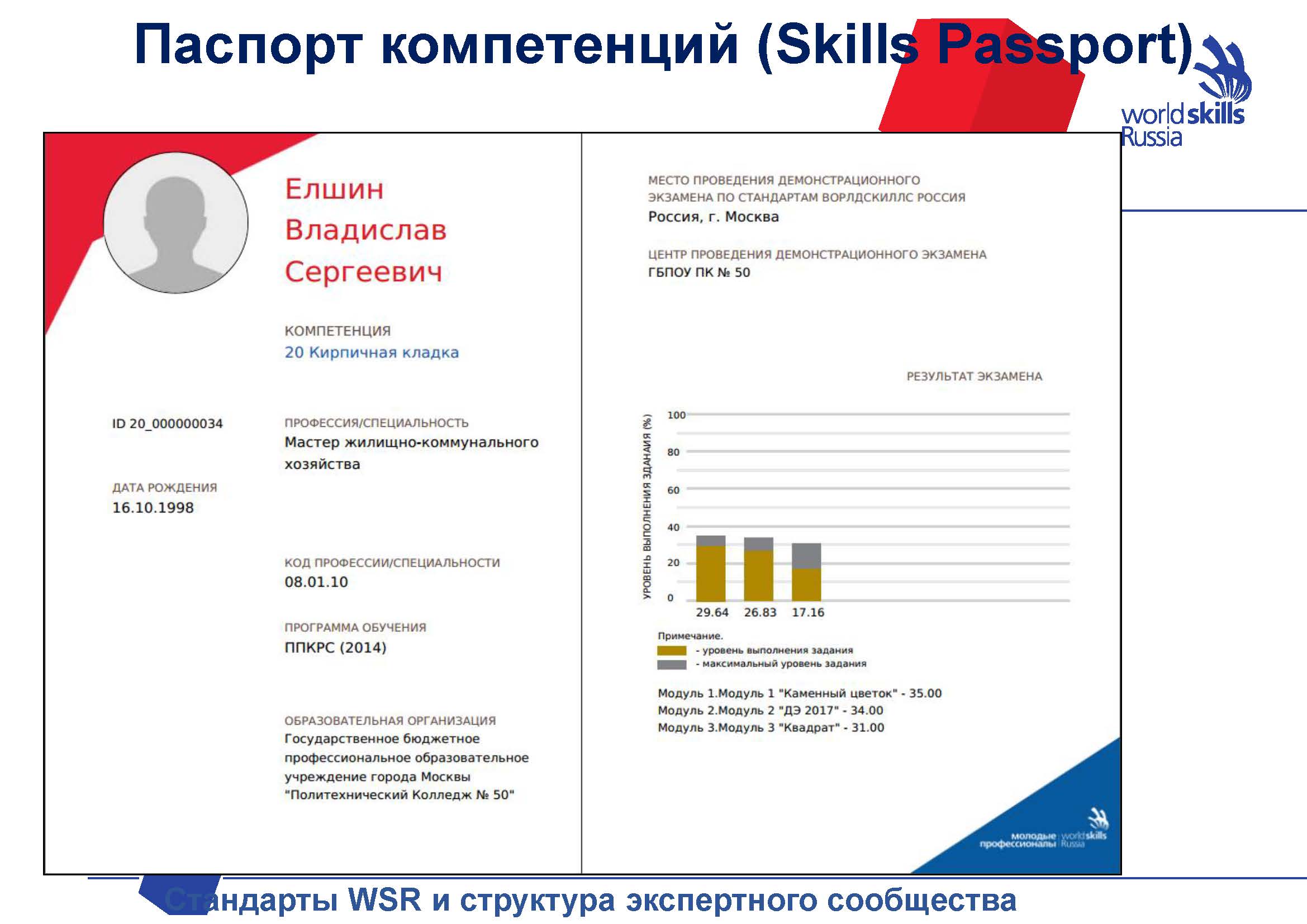 сравнение результатов с мировым уровнем компетенций 
оценка качества подготовки кадров;
определение точек роста СПО (обр. программы, мат-тех. база, педагогический состав)
Выпускник может получить предложение на работу по итогам экзамена
Предприятие может осуществить подбор сотрудников из числа выпускников
Публичность и открытость проведения экзамена (live трансляции, зрители)
7
Наши контакты:
Общий телефон.: 8 (900) 523-39-30Методист Алёна : 8-953-675-93-98
E-mail: ws_43@mail.ru , https://vk.com/wsr43kirov
8